Music
performed 8-C student in class 
Laskava Valeria
Notion music
Music-art, artistic material which is sound, specially organized in time.
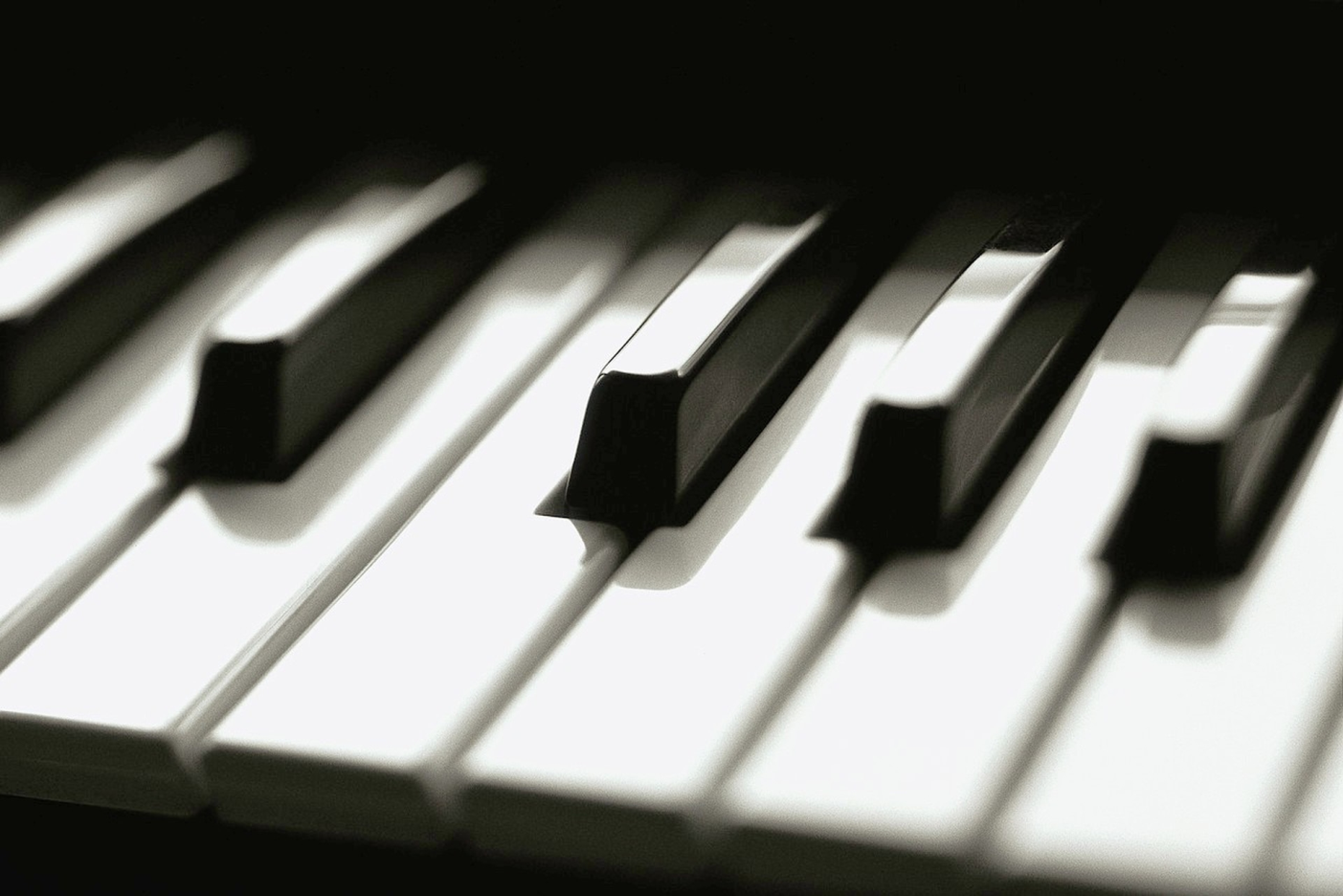 My notion music
I understand music as a State of mind, expressing loneliness or joy
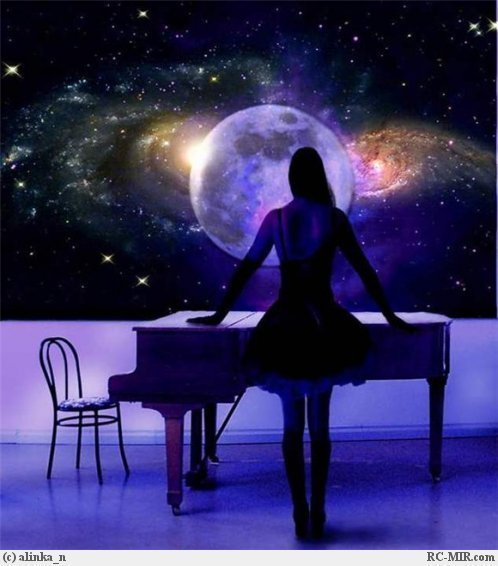 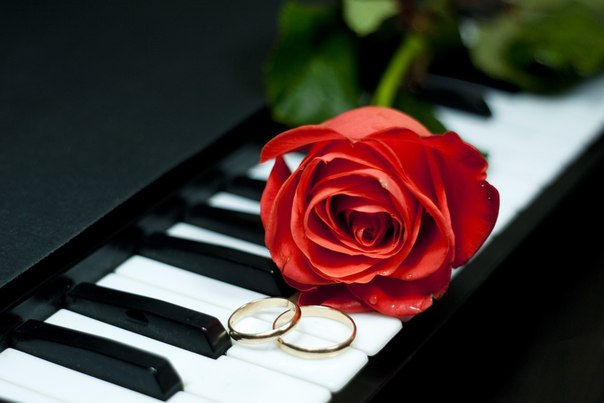 Genres
According to the method of execution: vocal, vocal and instrumental, solo;
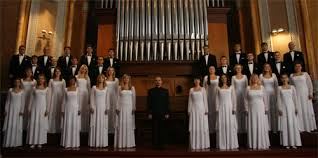 content: lyric, epic, dramatic;
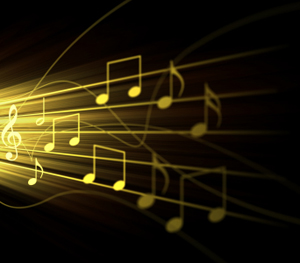 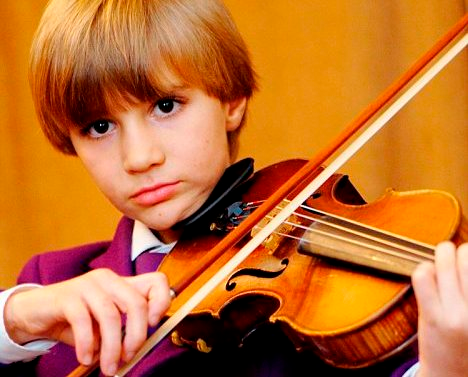 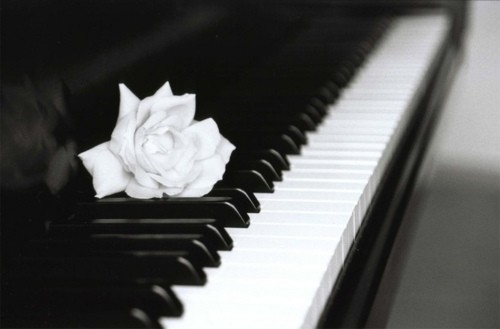 At the place and conditions of performance: Theater, concerts, Chamber music, film music, etc.
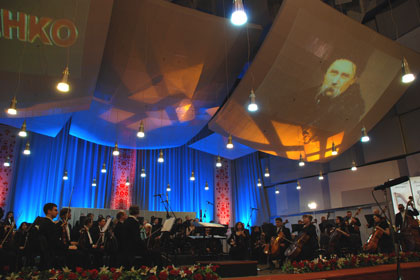 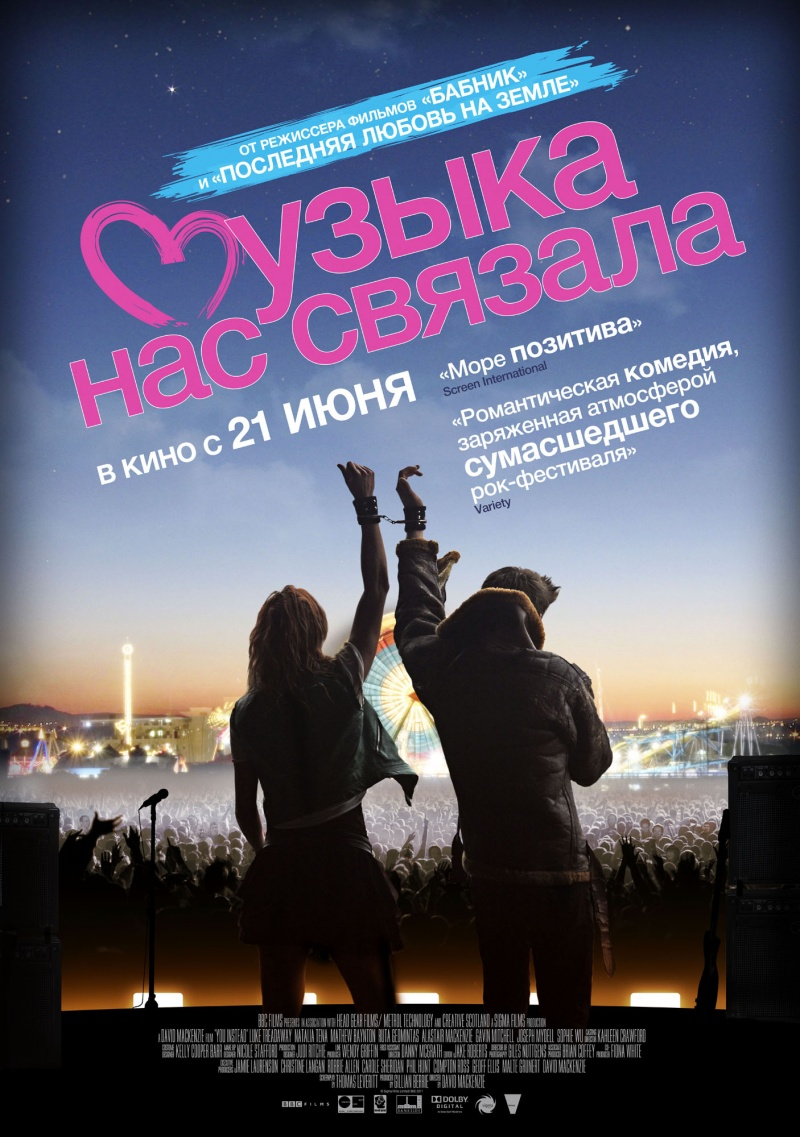 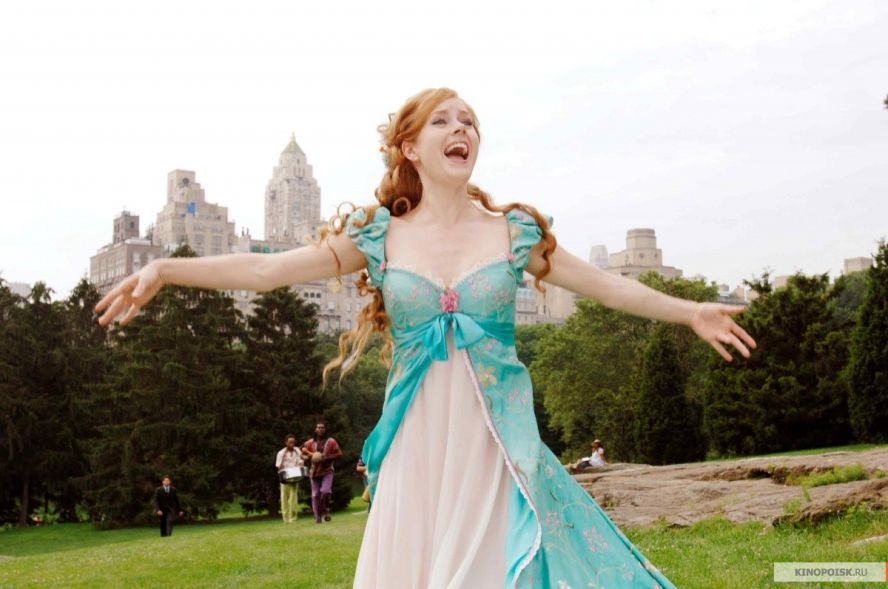 music is the only thing that calms me down
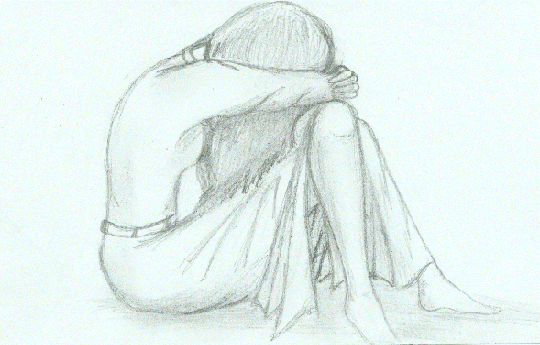 consoles
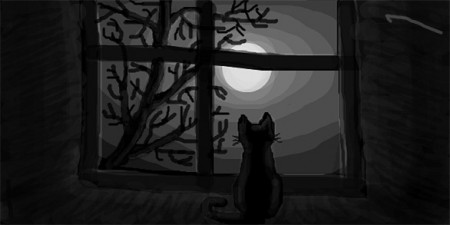 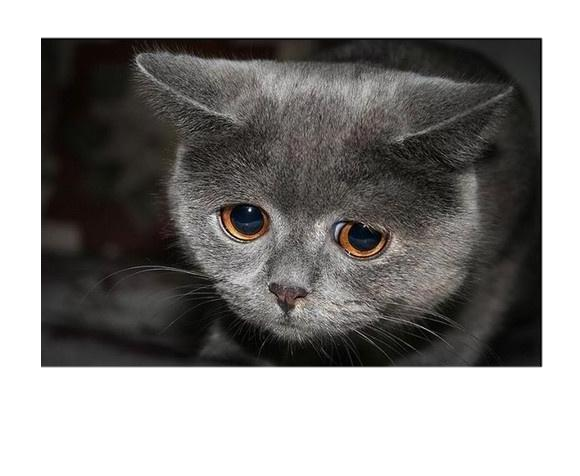 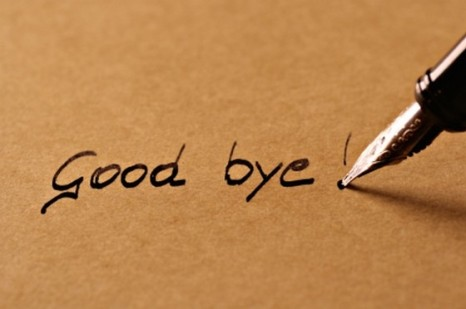